Properties of pre-supernova neutrino in collapsing phase～towards comprehensive neutrino studies
Waseda univ.  Yamada lab.
D1 Chinami Kato
Collaboration with S. Yamada(Waseda), H. Nagakura (Caltech), W. Iwakami(Kyoto),
K. Takahashi (UT), T. Yoshida (UT), H. Umeda (UT), K. Ishidoshiro (Tohoku)
Outline
☑   Introduction
☑　Purpose
☑   Methods
☑　Results
☑   Summary & Future work
Introduction～Massive Star Evolution & Neutrino
２０s
1s
～10 yr
7
ν
γ
The trigger of core collapse is EC
Neutrino cooling decides core evolution
Stellar evolution
Core
collapse
Supernova
PNS 
cooling
Fe core collapse
ONe core collapse
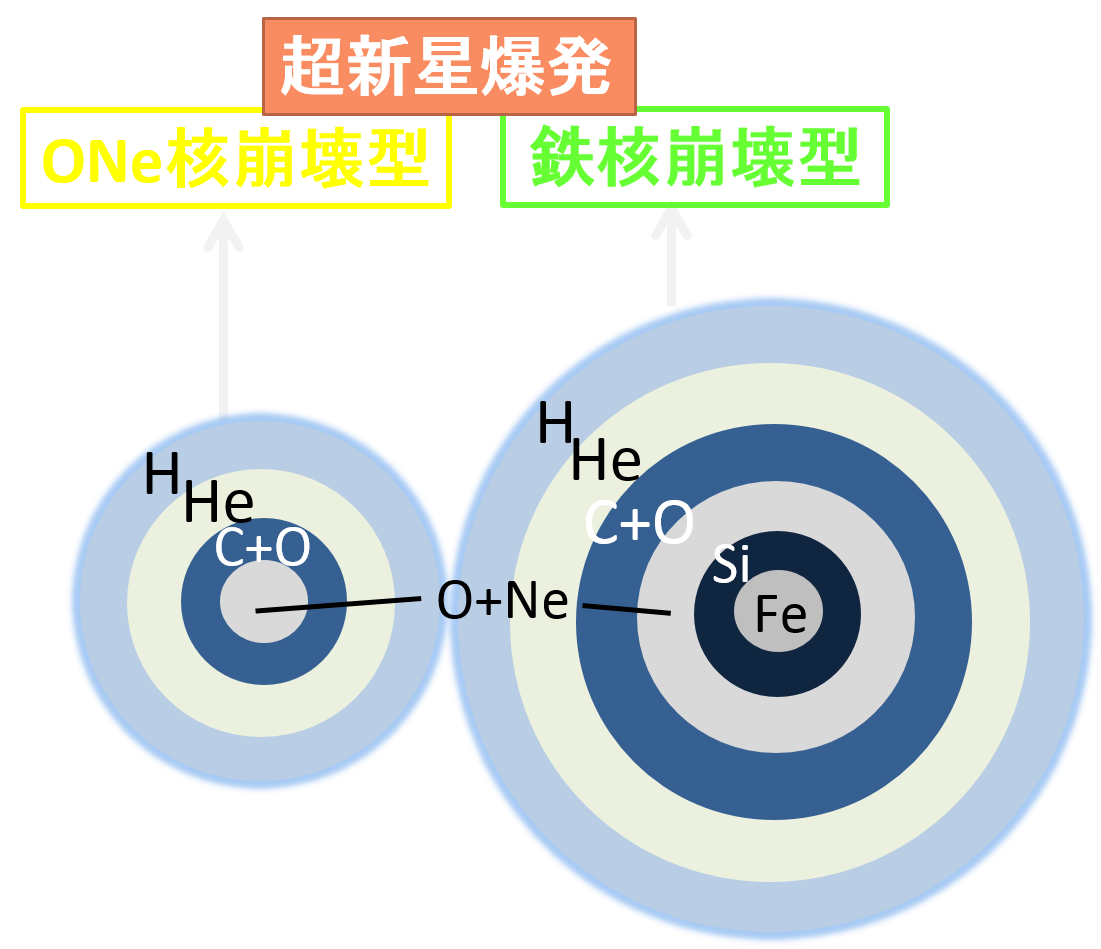 Introduction～Massive Star Evolution & Neutrino
２０s
1s
～10 yr
7
Neutrinos give energy to stalled shock
Neutrinos cool 
PNS towards NS
Stellar evolution
Core
collapse
Supernova
PNS 
cooling
Matter accretion
Stalled shock
ＰＮＳ
Introduction～Massive Star Evolution & Neutrino
Neutronization burst
２０s
1s
～10 yr
7
Pre-SN neutrino
SN neutrino
Stellar evolution
Core
collapse
Supernova
PNS 
cooling
✓ mechanism of SN explosion
✓ nucleosynthesis of heavy nuclei
✓ EOS
✓ BH formation   etc.
✓ structure of SN progenitor
       ・progenitor type
       ・convection property
       ・nuclear burning process   etc.
✓ observational alert for SN
Purpose of our whole research
✓Detailed research about neutrino emission of each phase
✓Great progress of technique of neutrino observation
Continuous neutrino spectrum & luminosity calculation of whole massive star evolutions
Stellar evolution
Core
collapse
Supernova
PNS 
cooling
Pre-SN neutrino
SN neutrino
present research
Purpose of present research
Black Hole
Neutron Star
Brown Dwarf
Electron 
Capture SN
Fe Core 
Collapse SN
White Dwarf
M>Mup
8M☉< M <  Mup
H
He
ＳＡＧＢ
C+O
ＡＧＢ
H
Si
ＲＧ
He
Fe
H
C+O
H
He
O+Ne
H
C+O
He
METHODS
density
temperature
Ye
νe distribution
Step.1　Back ground calculation
Post process
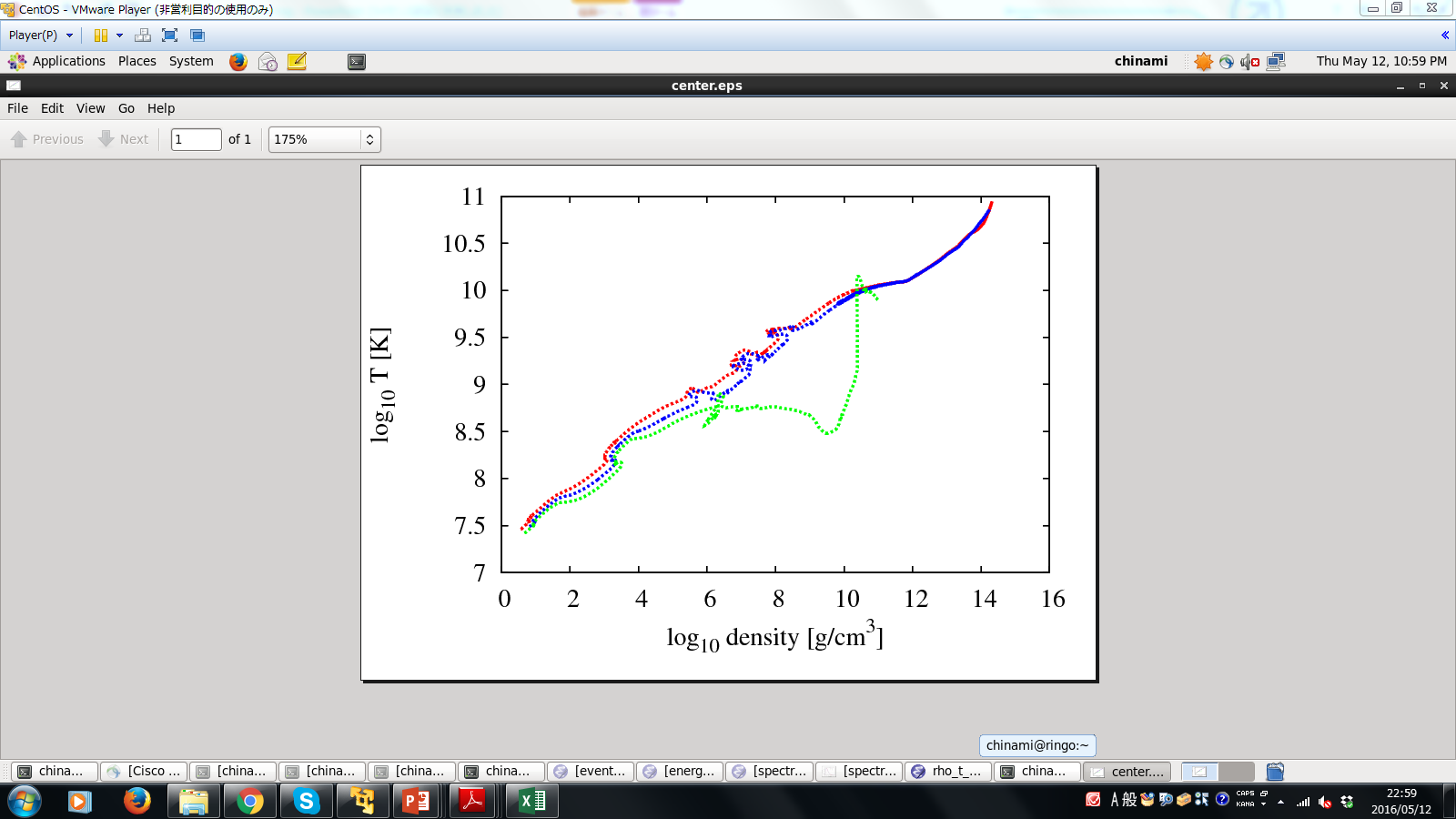 15M
Collapsing phase
C. Kato et al.
Fermi Block
12M
H.Nagakura(Caltech)
W.Iwakami
ECSN:8.4M
Stellar evolution phase
K. Takahashi et al.
Step.2　neutrino spectrum & luminosity
Pair neutrino process
luminosity & spectrum
Results    neutrino luminosity
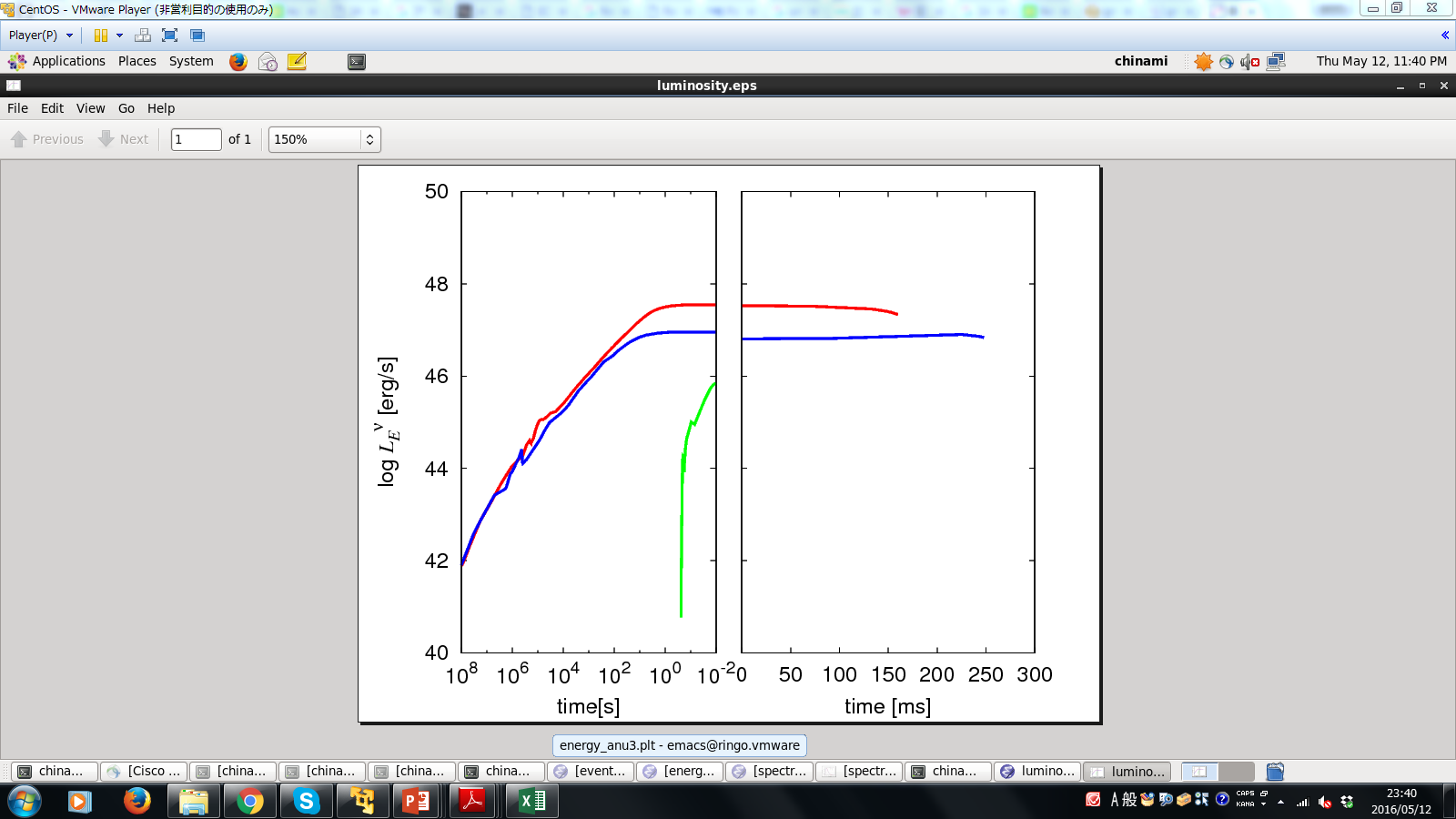 Stellar evolution phase
Core Collapse phase
ν
Constant luminosity
e
15M
12M
Log Neutrino luminosity [erg/s]
Drastic increase
ECSN:8.4M
Short duration
FeCC-SN>ECSN×100
Results    neutrino luminosity
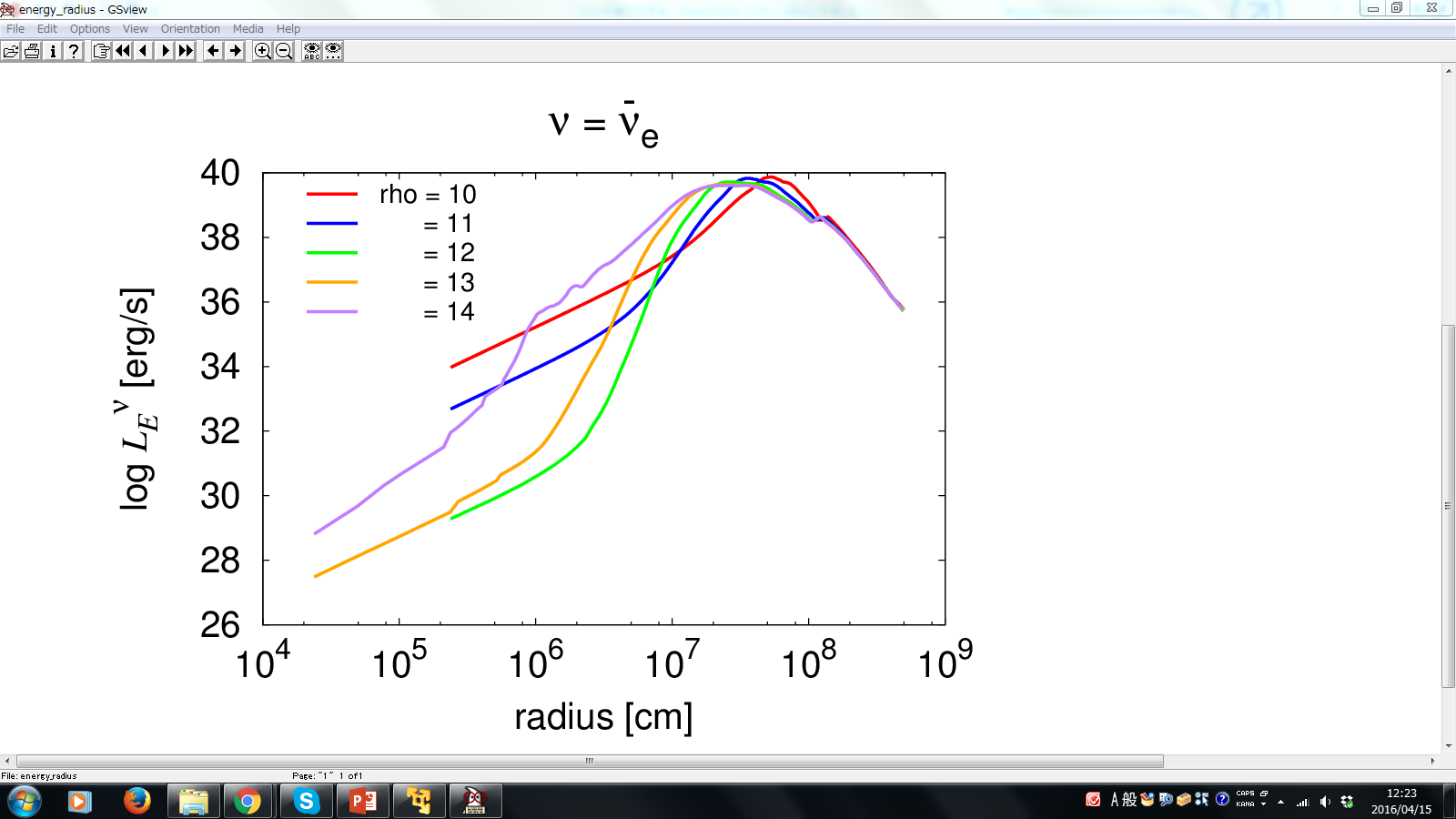 energy loss rate [erg/s/cm]
15M☉
Low temperature
High degeneracy
Dominant neutrino emission point
T：0.7[MeV], ρ:10^9[g/cc]
RESULTS   normalized spectrum
time
Kato et al.(2015)
Stellar evolution phase
LS
SK
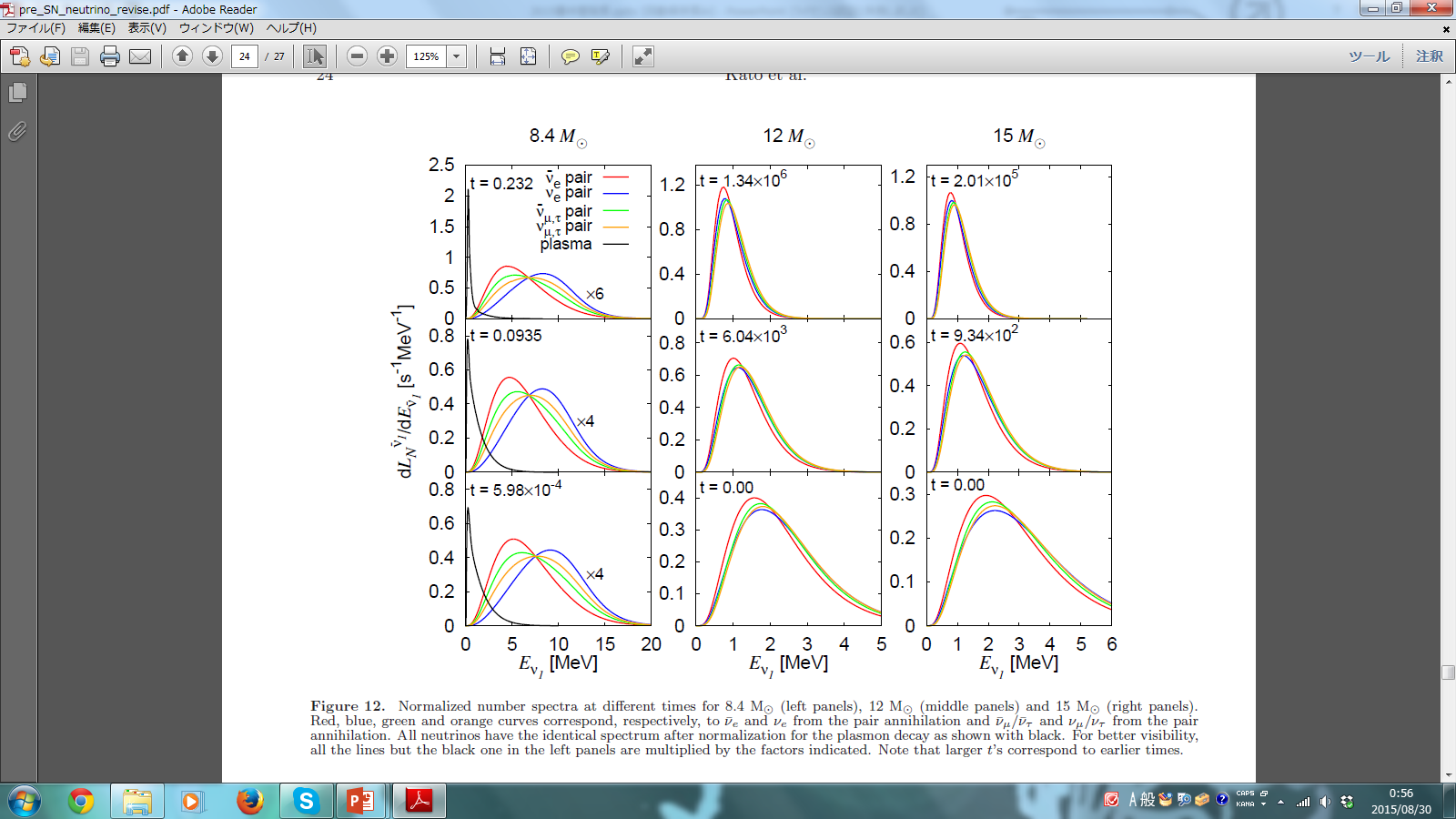 ECSN:～5MeV   FeCC-SN:～2MeV
Number/s/total number
RESULTS   normalized spectrum
Core Collapse phase
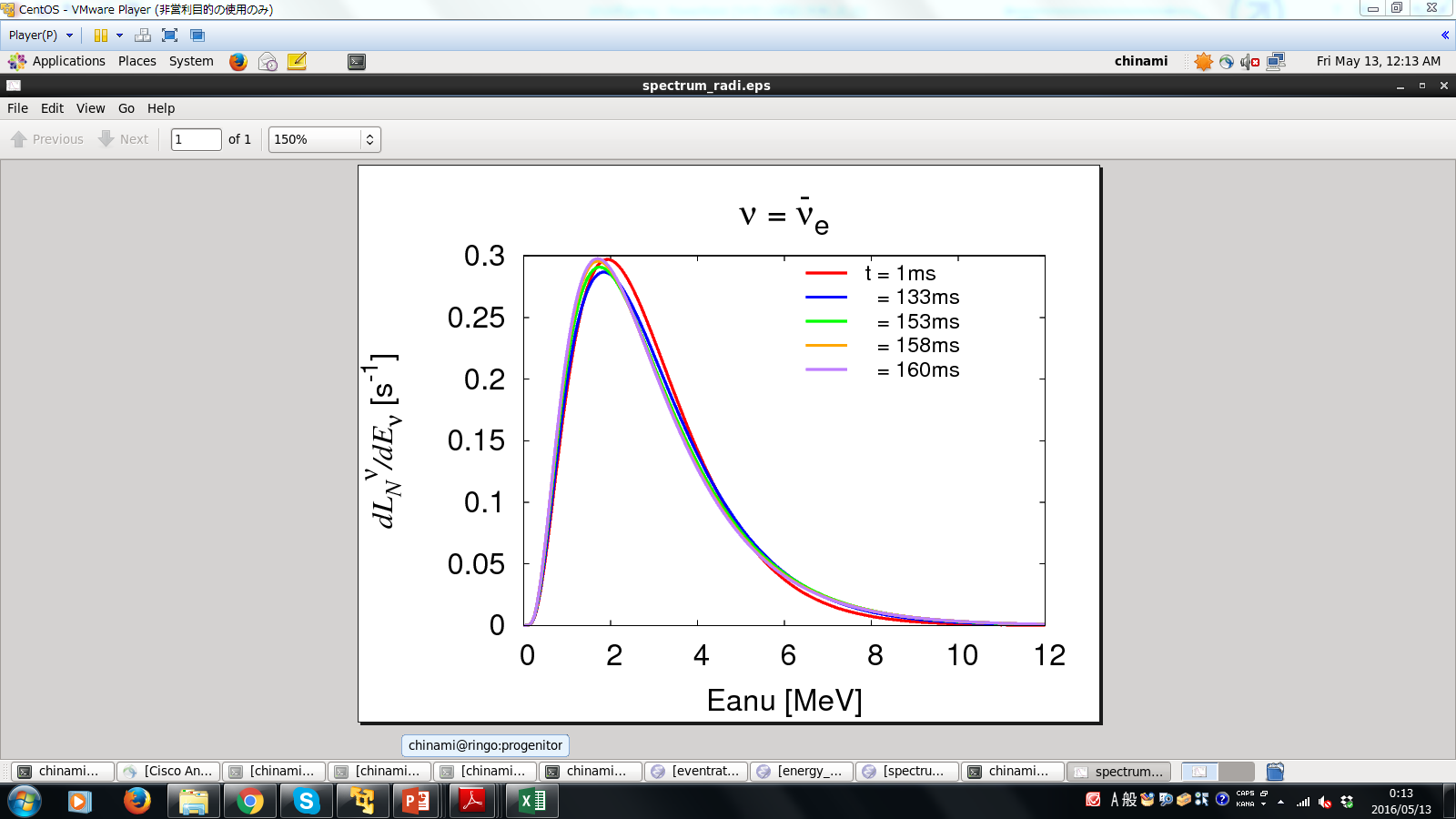 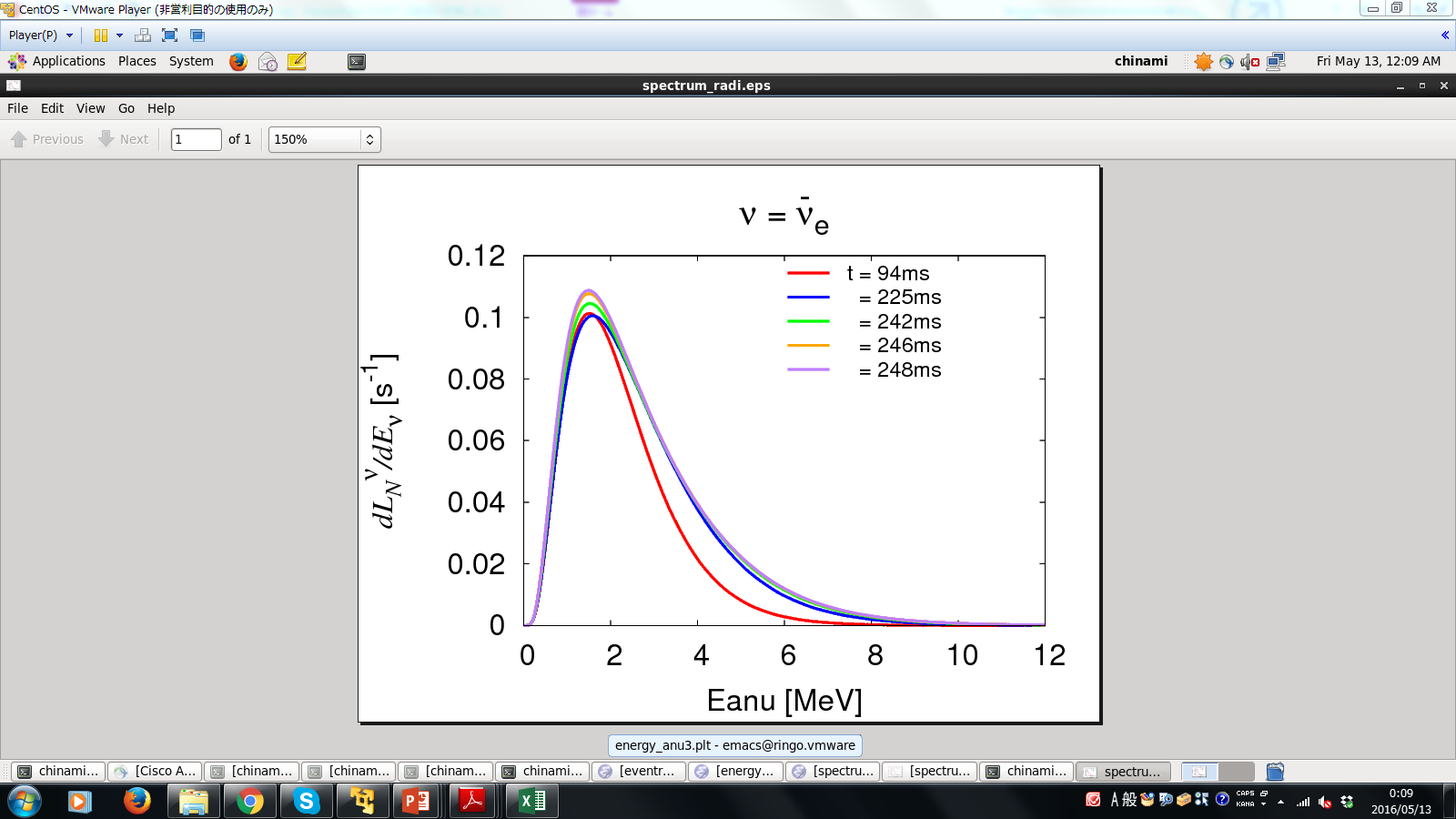 Number/s/total number
15M
12M
✓ Eave:～2MeV ⇒ no time evolution
Results  number of events
Water Cherenkov
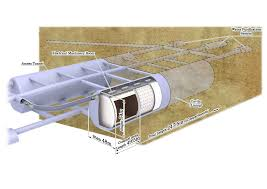 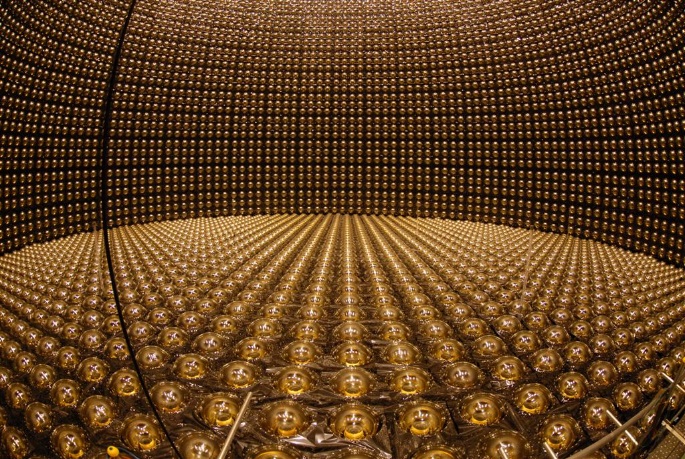 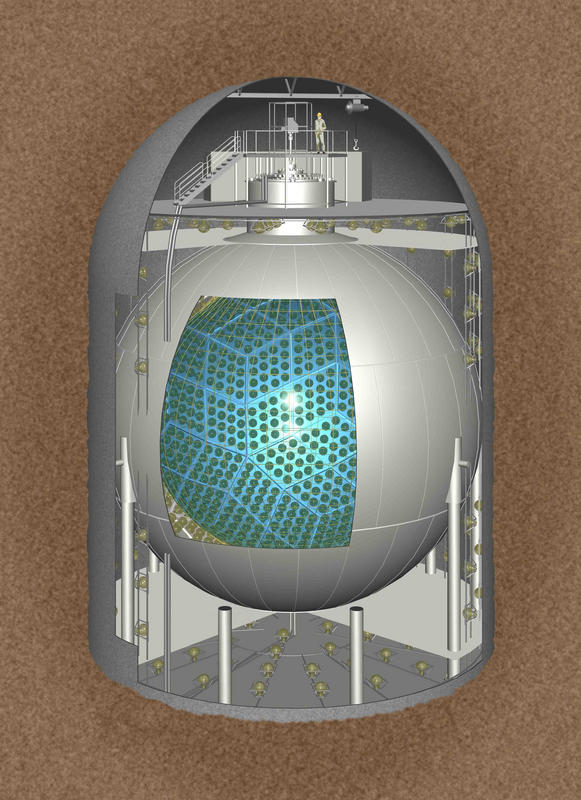 SK
HK
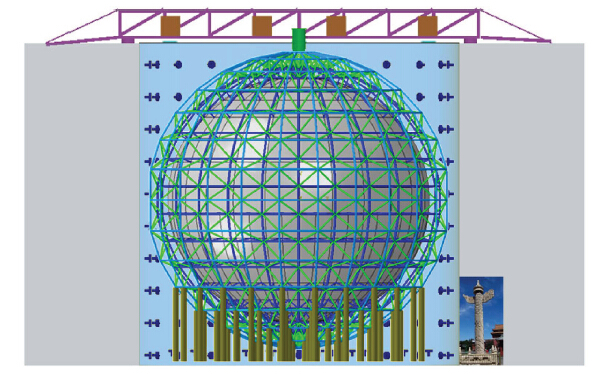 KamLAND
Liquid scintillator
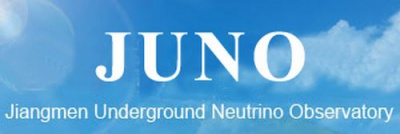 Results    number of events
Inverse-β decay
✓event rate [s-1]
 


✓Neutrino oscillation 
     ・adiabatic oscillation 
     ・3 flavor mixing
ν
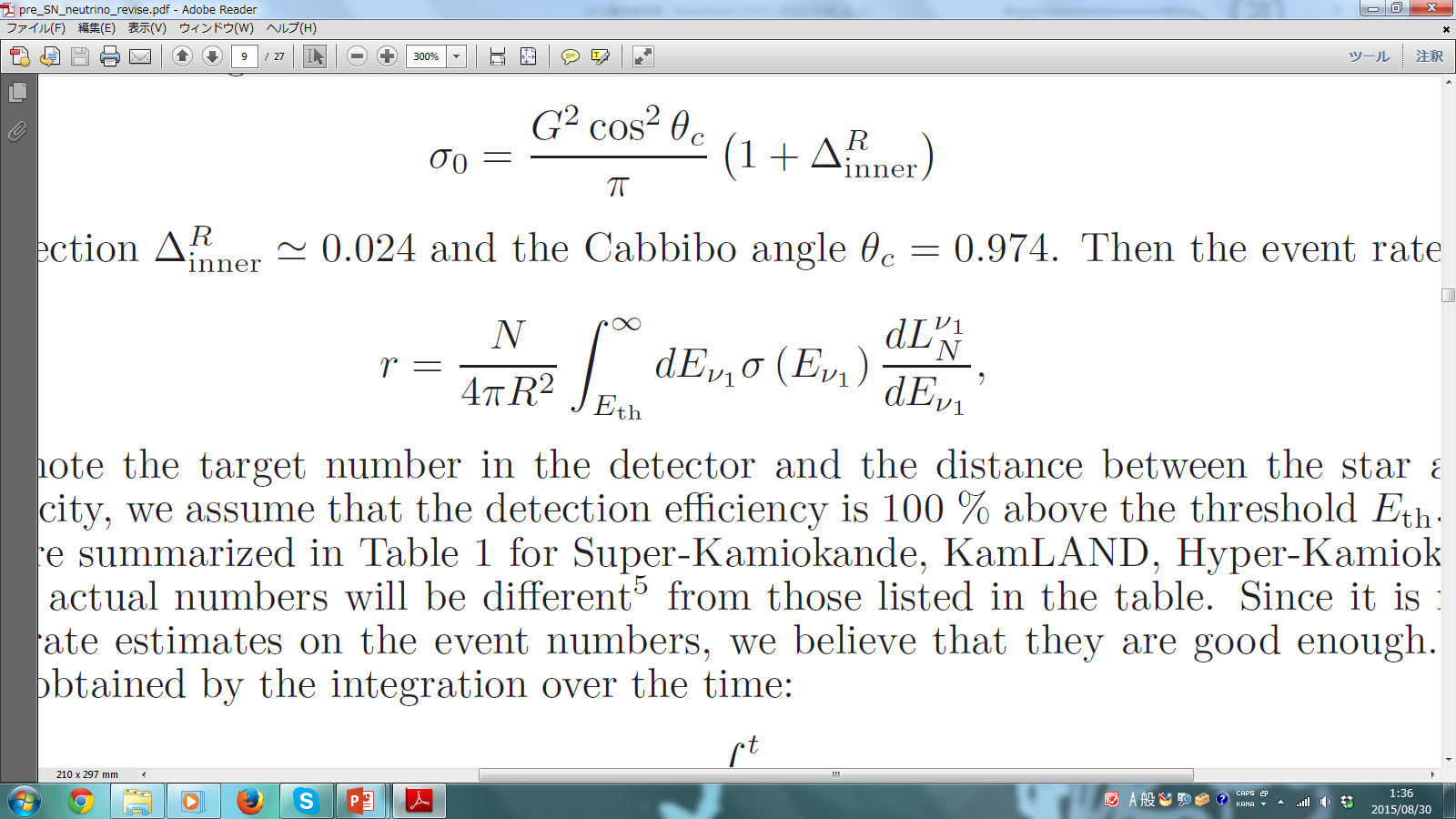 e
+
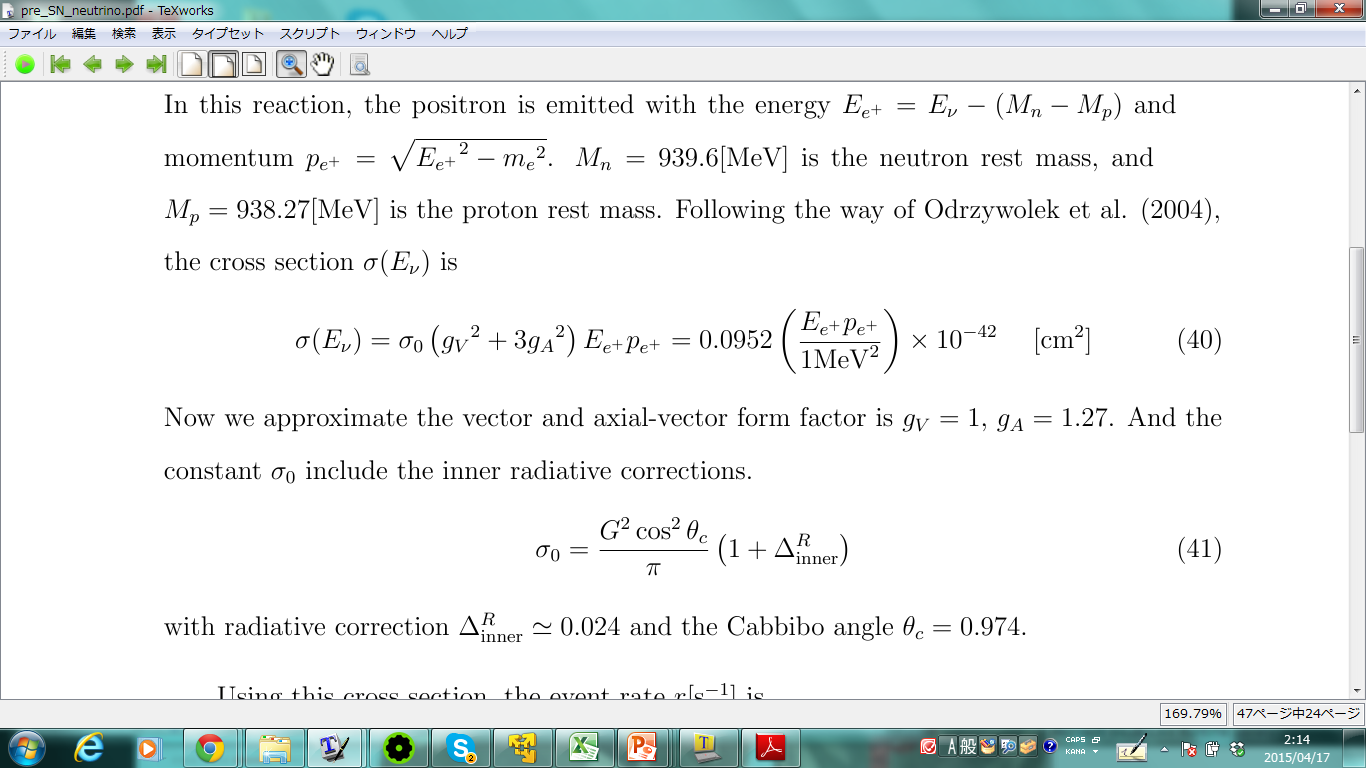 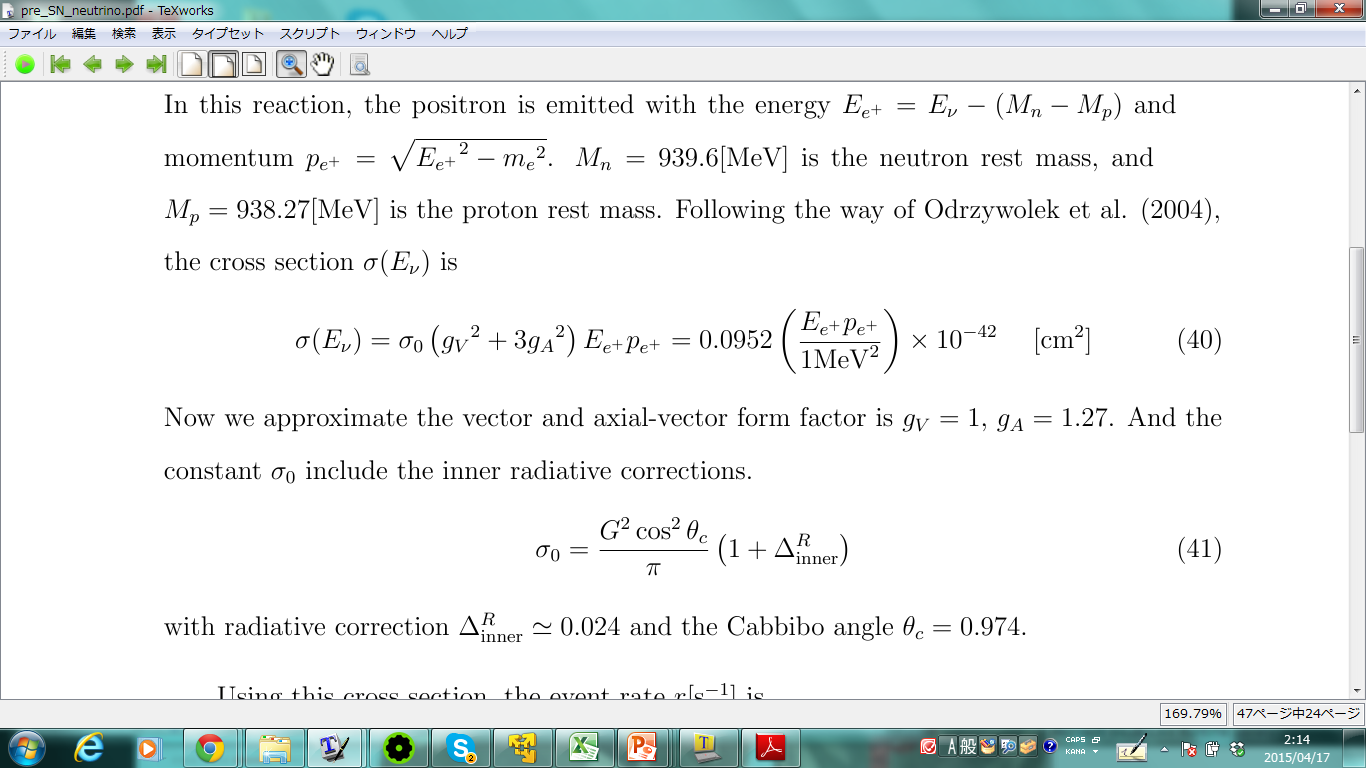 p
n
R=200pc
e
Core Collapse phase
Stellar evolution phase
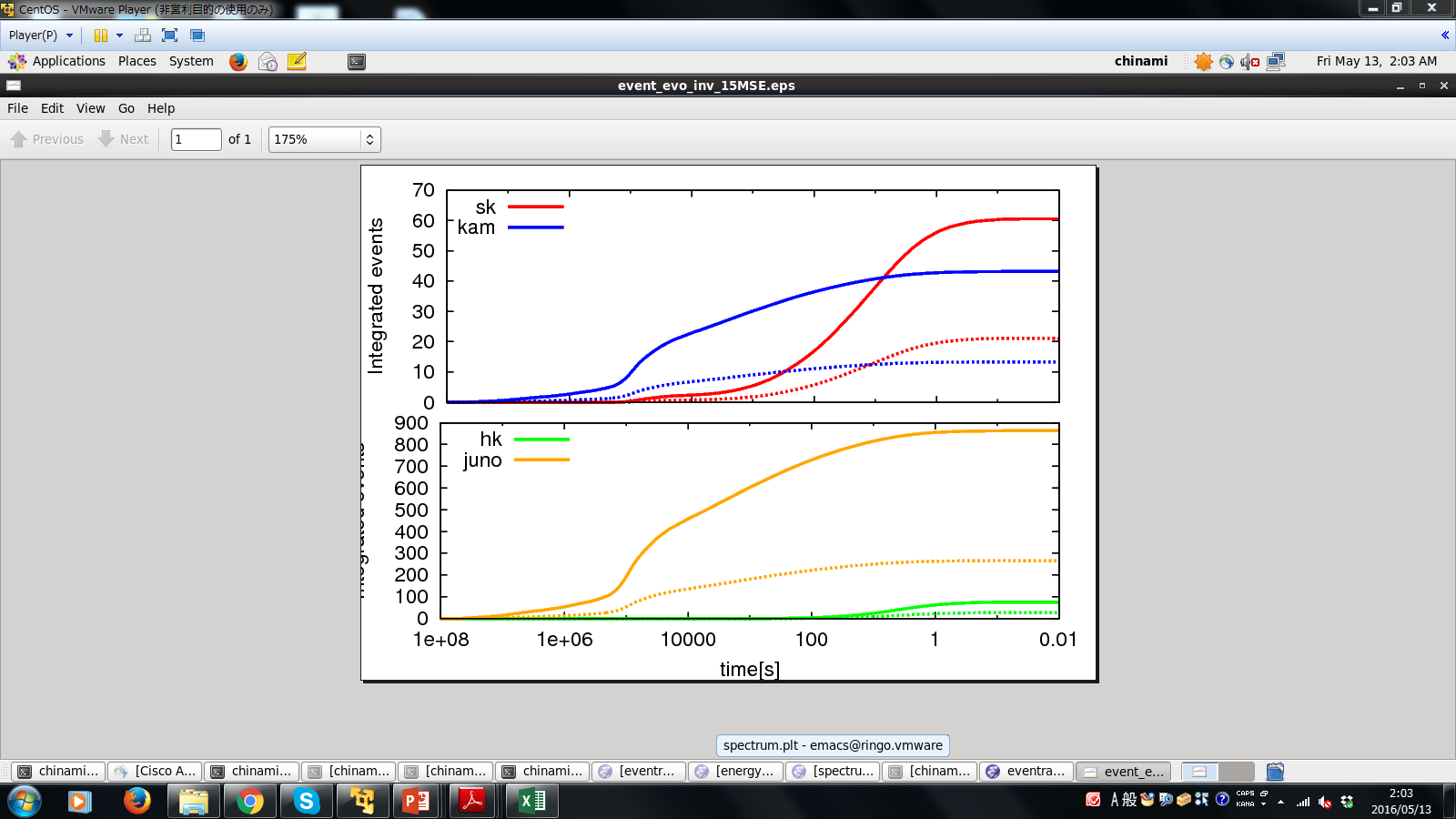 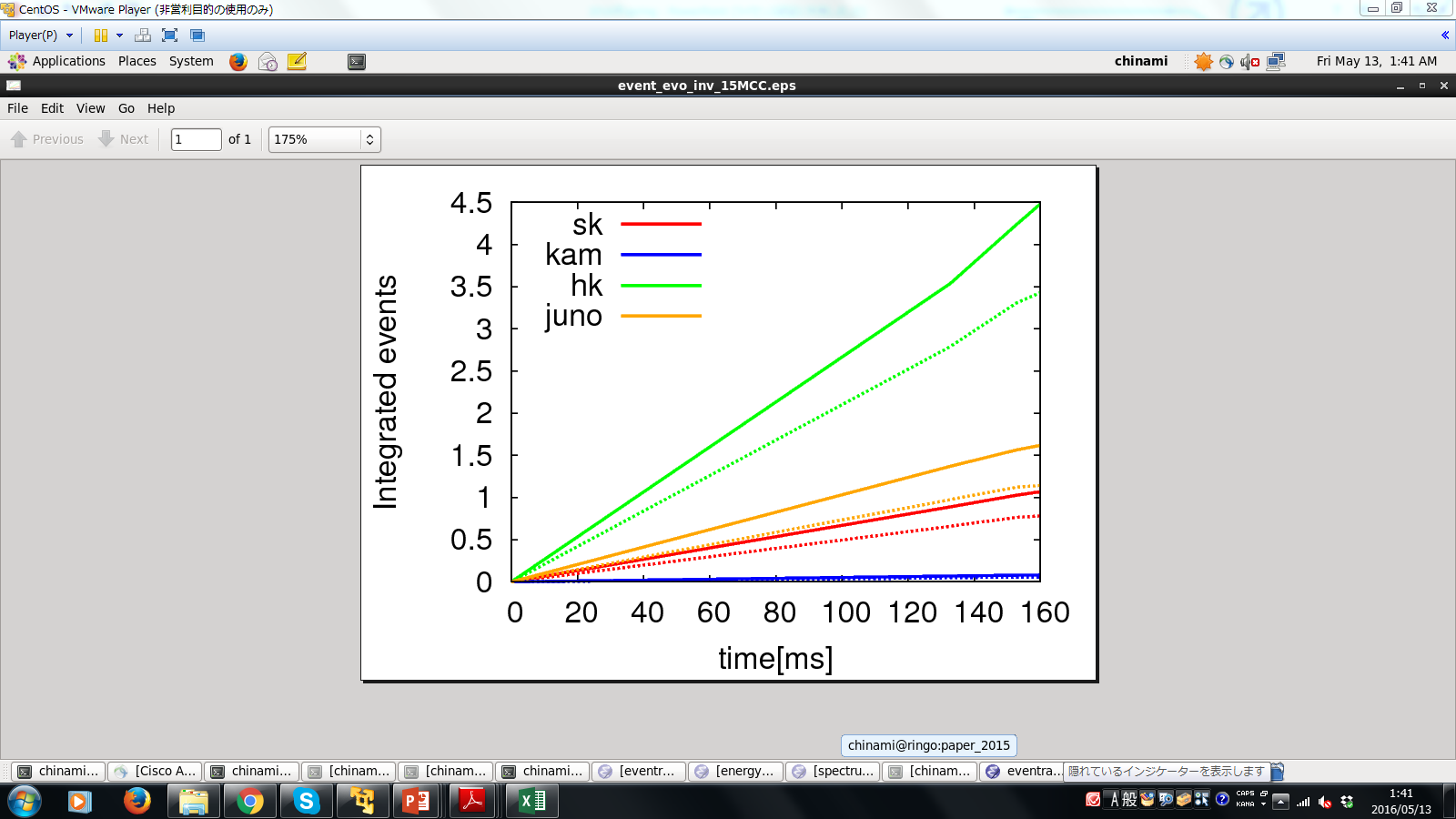 15M
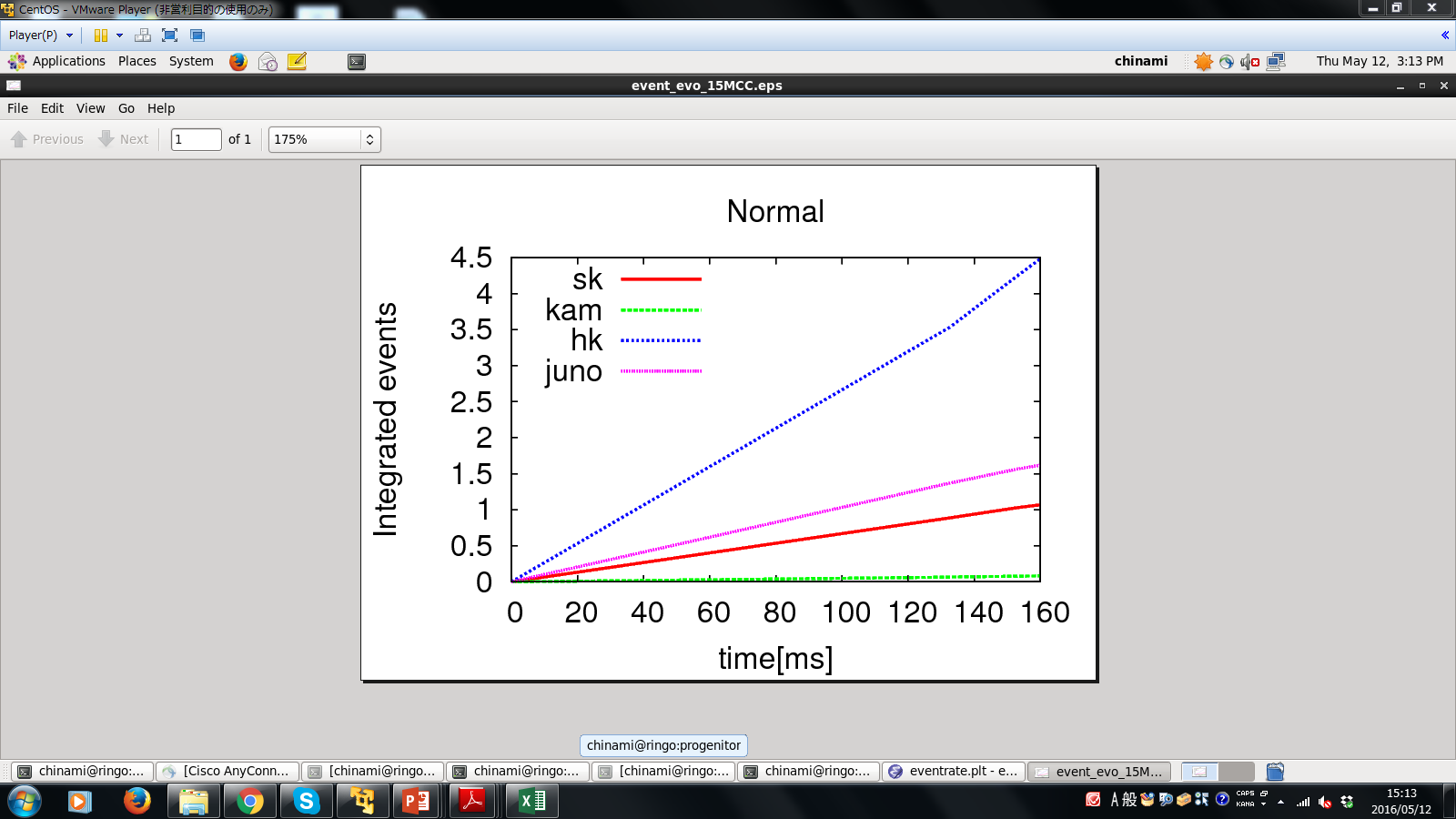 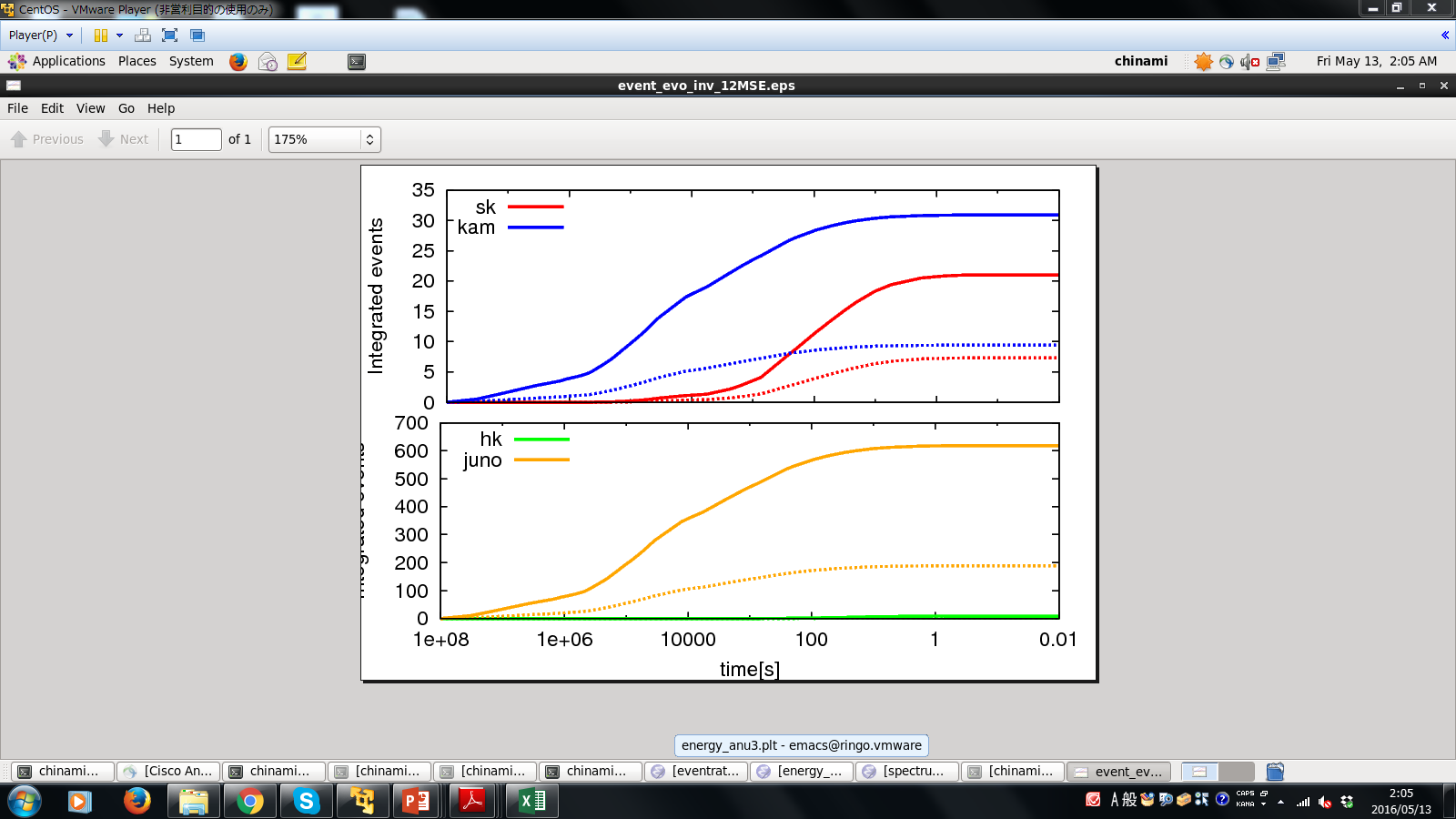 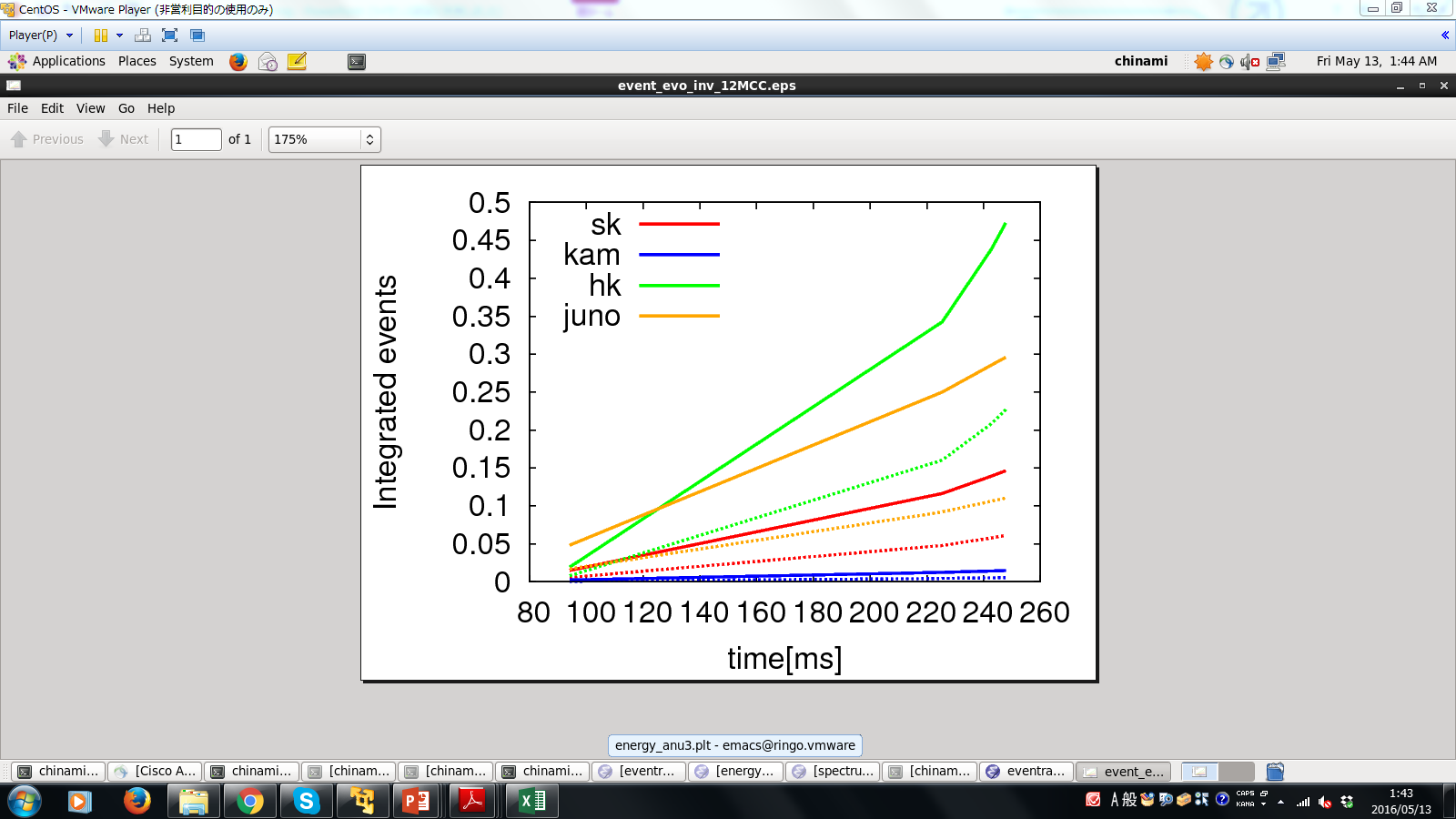 12M
Results  number of events
Detectable → FeCC-SN
Non-detactable → EC-SN
✓Betelgeuse of Orion（200pc）
　  ✓Antares of  Scorpion（150pc）
     ✓ε star of Pegasus（210pc)
     　　　　　　　　etc….. 6 candidates
At JUNO we can detect neutrinos away from 1[kpc]!
No Background effects
Summary & Future work
☑　We focus on the 2 different types SN progenitors.
☑   At first, we calculate the background hydrodynamic values
☑   By post-process calculation, we get continuous neutrino luminosity about pair process from stellar evolution phase until  core bounce.
☑　We can distinguish 2 types of progenitors by pre-SN neutrinos
☑   neutrino emission via weak interaction by heavy nucleus for progenitors
☑   calculate neutrino luminosities & spectrum about many progenitor initial masses
present research
now going…
Stellar evolution
Core
collapse
Supernova
PNS 
cooling
Thank you for listening !
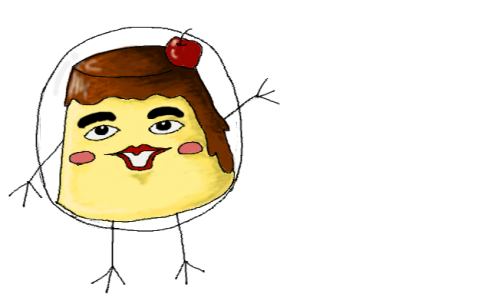